Physics 320: Positions in the Sky (Lecture 2)
Dale Gary

NJIT  Physics Department
History of Solar System Models
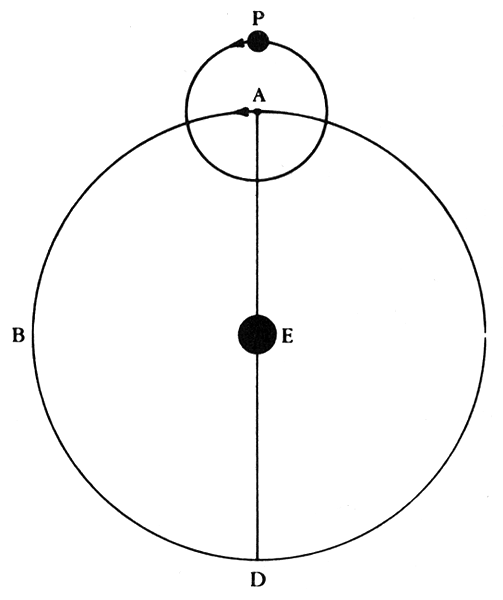 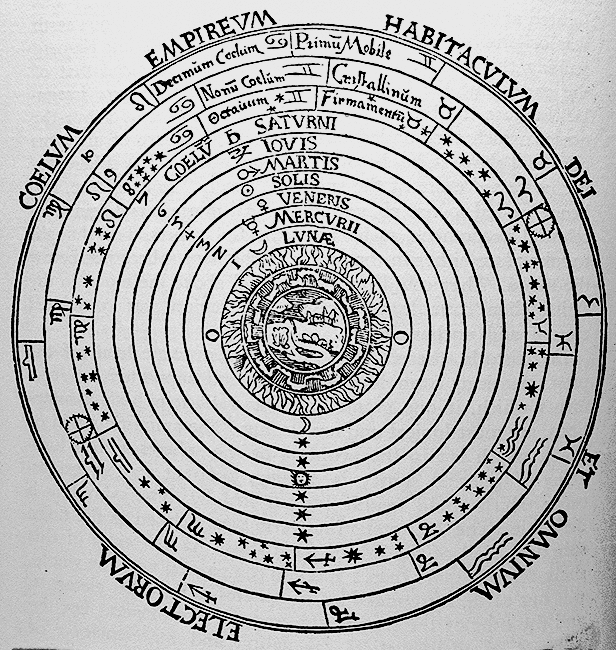 The Ptolemaic System
The ancient model for the solar system is called the Ptolemaic system, because it was written down by Claudius Ptolemy (c. 100 AD) in his 13-book work, the Almagest, although it is an "obvious" model that originated in prehistory.  Also called the Earth-centered, or geocentric, system.
Had to explain strange motions seen from Earth—with perfect (Aristotle) circles.
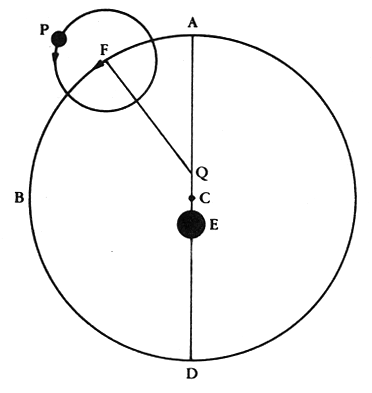 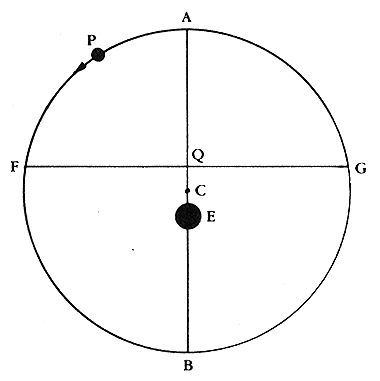 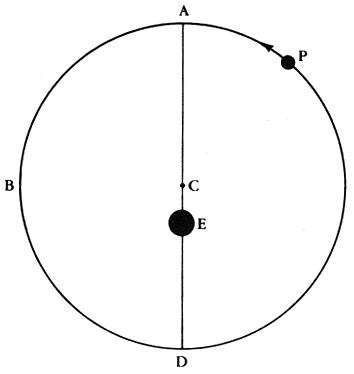 Eccentric (accounts for changes in speed)
Epicycle (accounts for retrograde motion)
Equant (more fiddling with speed)
All together
7 planets, 7 days of the week
The goal of this model was not to explain planetary motions, but to predict them, for astrology!
September 6, 2018
History of Solar System Models
The Copernican Model
Although suggested much earlier, the heliocentric model is attributed to Nicholas Copernicus who wrote the first "modern" description in his book, De Revolutionibus in 1543.  In this world-view, the Earth moves in a perfect circle about the Sun (the influence of Aristotle's perfect heavens idea), as do all of the other planets except the Moon (which was considered a planet), and the rotation of the stars and planets once every 24-hours was simply accounted for by the turning of the Earth on its axis.  Although this view is far simpler, and accounts more naturally for the motions of the heavens, it had three problems:
A moving Earth did not agree with everyday experience.
A moving Earth took it from its exalted place at the center of the universe.
Although it could account for retrograde motion and the changing brightness of the planets, the planetary motions in perfect circles did not give better accuracy in planet positions than did the Ptolemaic system with epicycles.  [In De Revolutionibus, the Copernican model was justified as an alternative for calculation of planetary positions.]
September 6, 2018
The Solar System Viewed from Earth
Stellarium Planetarium Program (F-11 toggles full screen)
Set location for Newark
Watch Sun and stars rise
and set
Turn off Sky and Ground
Lock on Sun and change
telescope mount type
Speed up animation (step 2)
and watch planets.  Look for
alignments with the Sun.
Lock on a planet and repeat.
Look for retrograde motion.
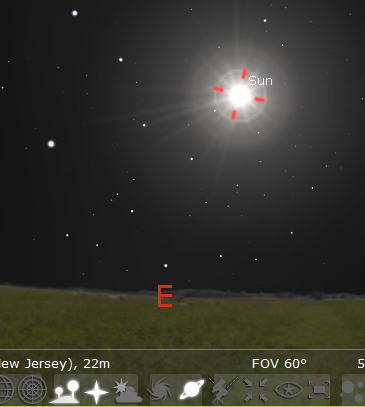 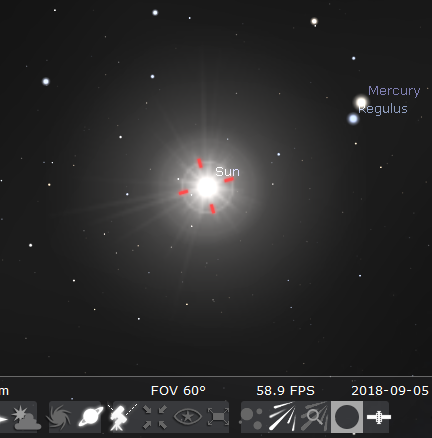 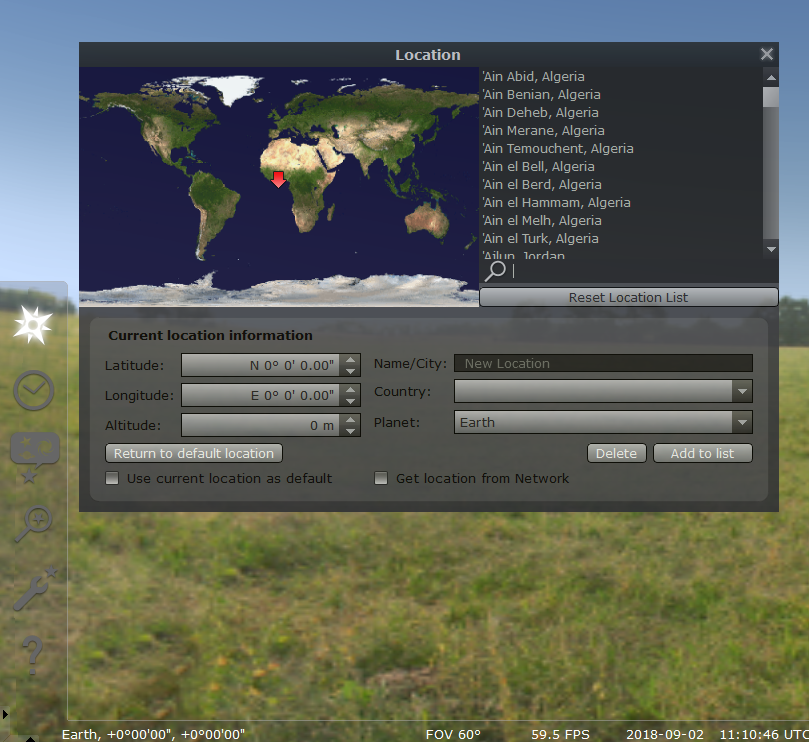 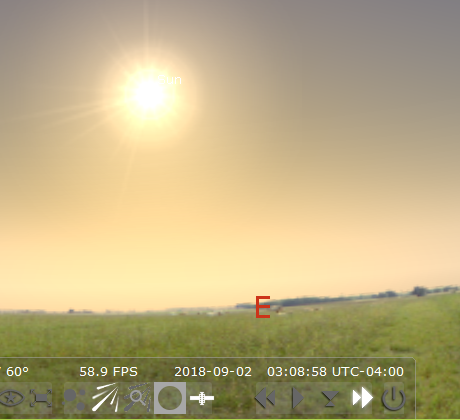 September 6, 2018
Planetary Alignments
The graphic at right shows some important planetary alignments, as viewed from space.
Use the Sky Live 3D Solar System to line up the Sun, Earth, and an “inferior” planet.  There are two possible alignments, inferior conjunction and superior conjunction.
Use the Sky Live 3D Solar System to line up the Sun, Earth, and an outer, or “superior” planet.  There are two possible alignments, opposition and superior conjunction (or just conjunction, since there is no inferior conjunction for a superior planet).
Now try getting a greatest elongation (only applied to inferior planets).
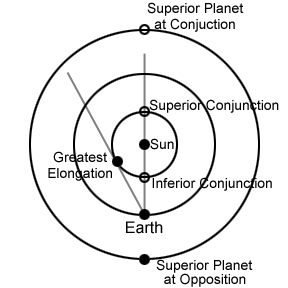 Compare Sky Live with Stellarium!
September 6, 2018
Retrograde Motion Explained
The Ptolemaic System used epicycles to account for the observed “backward” or retrograde motion of the planets.
The Copernican Model accounts for this naturally, since inner planets catch up to and then pass outer planets.
This occurs, as observed, when the outer, or superior planet is near opposition.
Inner, or inferior planets, also show retrograde motion near inferior conjunction.
The retrograde motion is only an apparent motion, due to our viewpoint.
September 6, 2018
Time Between Oppositions (etc.)
If we look at the orbit of a planet from some point out in space, we will see that it completes its orbit in a sidereal period, P (meaning relative to the stars).  You can remember the sidereal period is the “real” period.  The Earth’s sidereal period is P = 365.25 days.
However, the time between two repeated planetary alignments (e.g. oppositions, or conjunctions, etc.) is called the synodic period, S.  As we pass by a planet, we can “nod” at the synodic period.  This period will depend on the sidereal periods of both of the two planets.
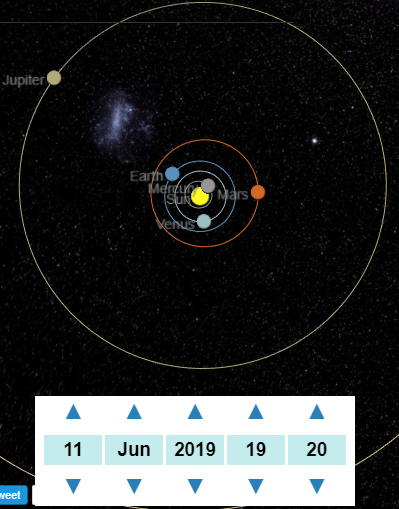 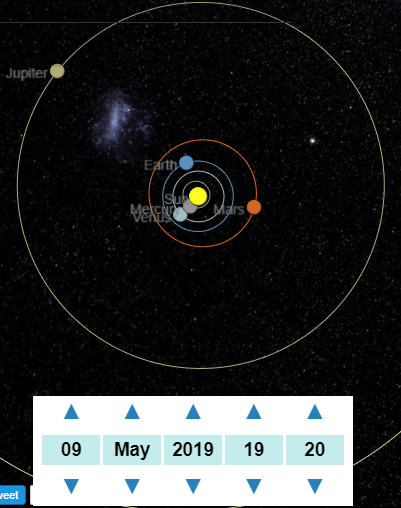 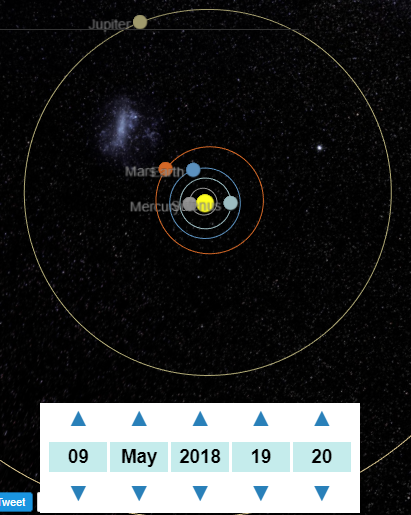 n
September 6, 2018
Time Between Oppositions (etc.)
September 6, 2018
Jupiter Example
Look up Jupiter’s orbital (sidereal) period in appendix C (P = 11.8618 y).
What is Jupiter’s synodic period (with Earth)?  Use the expression for a superior planet:







This is about 33 days longer than a year.
September 6, 2018
Sky Coordinate Systems
We can use the coordinate system you are most used to, the cardinal points of the compass (N, E, S, W) for a sky coordinate system.  This is called azimuth, and is generally measured in degrees, with N = 0, E = 90, S = 180, and W = 270.  But that only works for things on the ground, so we need another coordinate to specify the altitude (or elevation).  The altitude is also measured in degrees, with the horizon = 0, and the point overhead (the zenith) = 90.
The altitude-azimuth system is also called the local, or horizon, coordinate system, but its main problem is that it only works locally.  If you give a local altitude-azimuth coordinate for the Sun to someone in another time-zone, they will not find the Sun there.
Exercise: Use Stellarium to explore the alt-az                                  coordinate system by selecting the azimuthal                                         grid (key z) and then changing location and time.
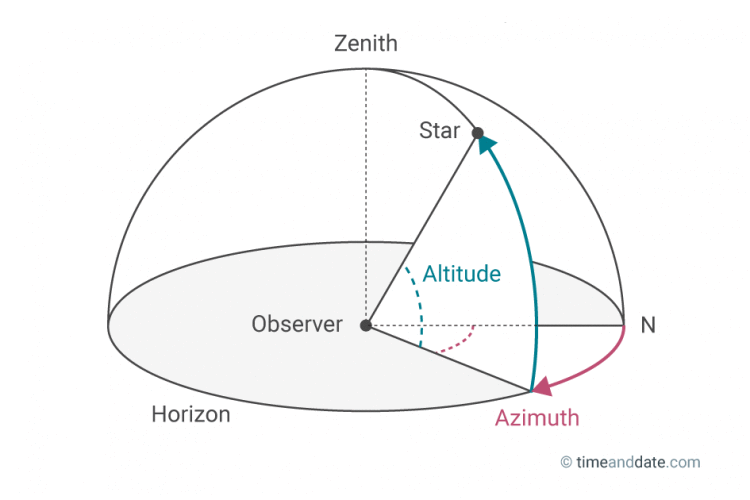 September 6, 2018
Sky Coordinate Systems
Astronomers need an absolute coordinate system in which a given pair of coordinates will be the same for everyone, no matter where they are on Earth.  The coordinates of this system are created by extending the longitude and latitude lines of Earth upward into the sky.  These coordinate lines could have been called longitude and latitude, but alas, historically they were given different names, right ascension (a) and declination (d ).
This equatorial coordinate system measures declination starting at 0 degrees on the celestial equator, and going to +90 at the north celestial pole, and -90 at the south celestial pole.  It measures right ascension starting with 0 at the “first point of Ares,” where the Sun is as it crosses the celestial equator on the first day of spring (around March 21st), but rather than using degrees, astronomers use time units (hours, minutes, seconds). One hour of right ascension = 15 degrees (24 h = 360 degrees).*
Exercise: Use Stellarium to explore the equatorial coordinate system by selecting the equatorial grid (key e) and change location and time.
*What length of time corresponds to 1 degree?
September 6, 2018
Coordinates and Time
The fact that right ascension is measured in hours, minutes, seconds suggests that time is important.  If we gauge time by the stars (sidereal time), the Earth rotates on its axis in about 23h 56m.  Because the Earth is orbiting the Sun, it goes 360 degrees in 365.25 days, so about 1 degree per day.  That means it takes about 4m longer* for the Earth to align with the Sun, which governs our mean solar day of 24h.
Since the equatorial coordinate system is attached to the stars, and not the Earth, the local position of a star or other object shifts about 4 minutes earlier in time every solar day.
Exercise: Use Stellarium to explore this by increasing the clock by one day at a time and observing the position of stars.
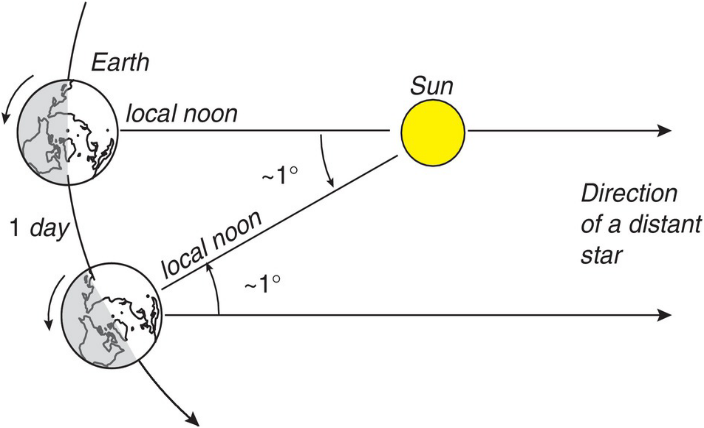 Julian Dates: Astronomers often have to calculate differences in dates, which they do using the Julian Day Number, which was 0.0 at noon on Jan. 1, 4713 BC.  Today is JD 2458369.5.  The modified Julian Date is MJD 58369.
*What is a more exact determination of the time?
September 6, 2018
Hour Angle h, a, and LST
When a star is located on the local meridian (the great circle line from N to S), we say that it has 0 hour angle.  If it is east of the meridian, it has negative hour angle (because time must pass until the star reaches the meridian), and if it is west of the meridian, it has positive hour angle.
We define the local sidereal time (LST) as the right ascension that lines up with the meridian (i.e. has zero hour angle).  Thus, this equation applies:

Because right ascension shifts by about 4m/day, LST does too.
Whenever you want to know if a source is “up” (i.e. above the horizon), you must calculate your local sidereal time, compare it with the source right ascension coordinate, and see if h is small enough (either positive or negative) for the source to be visible. Calculating your LST is straightforward, but tedious, so it is often easiest to just look it up on the web (e.g. Naval Observatory LST Calculator [ignore the https warning]).
September 6, 2018
Precession
The sidereal coordinate system is fixed to the stars, but originates from extending longitude and latitude lines from Earth.  Therefore, the coordinate system is subject to various non-ideal motions of the Earth.  One important motion is precession, which is due to unbalanced forces by the Sun and Moon on the Earth’s non-spherical shape. This applies a torque that, just as for a spinning top, causes a wobble of the axis.
The precession period is about 25,770 yr, and affects both a and d coordinates.
Due to precession, astronomers have to continually adjust the position coordinates relative to some reference date.
J2000 or ICRS
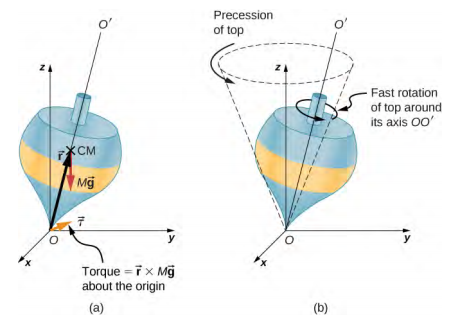 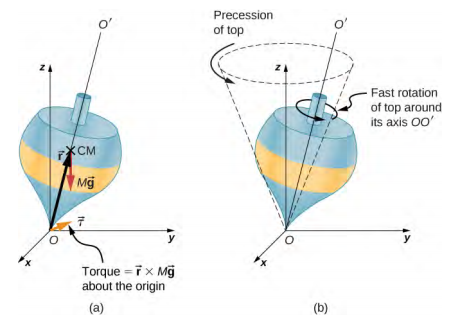 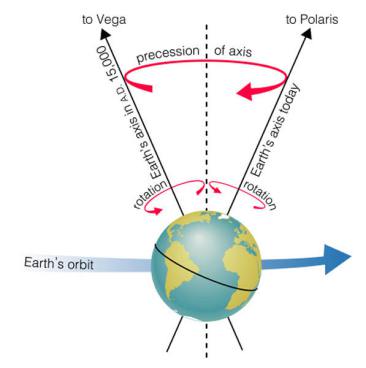 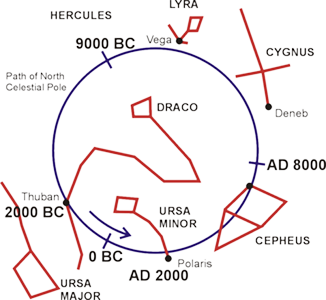 September 6, 2018
Example: Altair
September 6, 2018
Reasons for the Seasons
Why do we experience seasons (summer, winter) on the Earth?
The Earth’s axis is tilted relative to the plane of its orbit, by 23.437˚.  This is called the Earth’s obliquity.  The axis tilt does not change with respect to the stars (except slowly on a 41,000-year cycle).
At one point in its orbit, the Earth’s northern hemisphere is tilted toward the Sun.  What date (and what season) is this?
Six months later, the Earth’s northern hemisphere is tilted away from the Sun.
These motions cause the altitude of the Sun to change with the seasons.
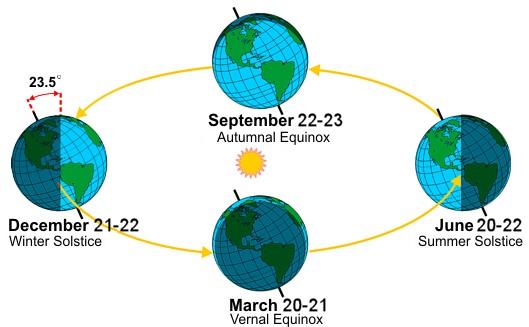 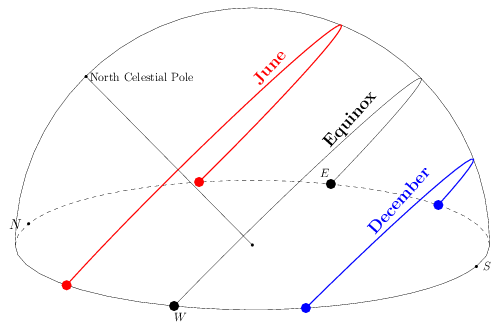 Alt-az (local) view
September 6, 2018
What We’ve Learned
Know the two main alternatives for early models of the solar system.
Understand why the Ptolemaic system bothered with epicycles, etc.
Understand the implications of retrograde motion.
Know the names and geometry of planetary alignments (conjunction, opposition, greatest elongation).
Know how to calculate synodic periods from sidereal and vice versa.
Know the two basic coordinate systems, alt-az and equatorial.  Understand how/why they are used. Know the terms altitude, azimuth, right ascension, and declination.  Know the terms hour angle, local sidereal time, and how they are used.
Know how to handle conversions of angular units, from time units to degrees, and from decimal degrees to degrees, arcmin, arcsec.
Know what precession is and how to calculate it.
Understand how the Sun changes position in the sky due to the seasons.
September 6, 2018